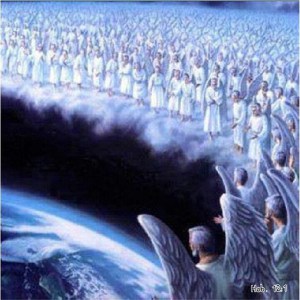 Hebrews 11 & Jesus
Hebrews 12:1-3
Part 2
The FC Lectures
Thank you for making it possible for me to go to the Florida College lectureships every year
I learn quite a bit
I will be bringing some of those lessons soon
The FC Lectures
Thank you for making it possible for me to go to the Florida College lectureships every year
I learn quite a bit
I will be bringing some of those lessons soon
I heard this lesson from Jason Longstreth
I’m not sure if this material is original to him
I appreciate his presentation
I have tweaked it to “make it my own”
Without “re-inventing the wheel”
Sometimes, “you can’t see the forest for the trees”
Context
Hebrews 10:37-39
Hebrews 11 – the “Chapter of Faith”
Hebrews 12:1-3 – The Key
Verse 1 – witnesses
Verse 2 - …on Jesus…
Verse 3 - …consider Him…
Recap
Hebrews 11 – the “Chapter of Faith”
.
.
Verses 1-3 – Intro to the list of heroes (“men of old”)
Abel – v 4
Enoch – v 5
Verse 6 – necessity of faith
Noah – v 7
Recap
Hebrews 11 – the “Chapter of Faith”
.
.
Verses 1-3 – Intro to the list of heroes (“men of old”)
Abel – v 4
Enoch – v 5
Verse 6 – necessity of faith
Noah – v 7
Abraham – vv 8-10
Sarah – v 11
Isaac – vv 17-20
Jacob – v 21
Joseph – v 22
Moses – vv 23-29
Recap
Hebrews 11 – the “Chapter of Faith”
.
.
Verses 1-3 – Intro to the list of heroes (“men of old”)
Abel – v 4
Enoch – v 5
Verse 6 – necessity of faith
Noah – v 7
Abraham – vv 8-10
Sarah – v 11
Isaac – vv 17-20
Jacob – v 21
Joseph – v 22
Moses – vv 23-29
Various others
Jericho
Rahab
Etc.
Hebrews 11 – the “Chapter of Faith”
OT character in Heb. 11
Jesus
Abel – v 4
…better sacrifice,,,
…testimony…righteous
…dead, still speaks
Heb. 10:14; 9:11-14
1 John 2:1
Heb 1:1-3 (Lk 16:29, 31)
Hebrews 11 – the “Chapter of Faith”
OT character in Heb. 11
Jesus
Abel – v 4
…better sacrifice,,,
…testimony…righteous
…dead, still speaks
Enoch – v 5
…pleasing to God
…taken up
…not found
Heb. 10:14; 9:11-14
1 John 2:1
Heb 1:1-3 (Lk 16:29, 31)

Matthew 3:17; 17:1-5
Acts 1:9; 2:24
Luke 24:3 (disciples) Matthew 28:11-15 (Jews)
Hebrews 11 – the “Chapter of Faith”
OT character in Heb. 11
Jesus
Abel – v 4
…better sacrifice,,,
…testimony…righteous
…dead, still speaks
Enoch – v 5
…pleasing to God
…taken up
…not found
Noah – v 7
…way of salvation
…condemned the world
…righteousness …faith
Heb. 10:14; 9:11-14
1 John 2:1
Heb 1:1-3 (Lk 16:29, 31)

Matthew 3:17; 17:1-5
Acts 1:9; 2:24
Luke 24:3 (disciples) Matthew 28:11-15 (Jews)

1 Peter 3:20-21
Romans 8:3-4
Rom 10:6-10; Phil 3:8-11
Hebrews 11 – the “Chapter of Faith”
Abraham – v 8-10
…an alien (no home)…
…dwelt w/fellow heirs
…city-arch/builder…God
Hebrews 11 – the “Chapter of Faith”
Jesus
Matthew 8:20
Hebrews 2:10-11
Hebrews 12:1-2
Abraham – v 8-10
…an alien (no home)…
…dwelt w/fellow heirs
…city-arch/builder…God
Hebrews 11 – the “Chapter of Faith”
Jesus
Matthew 8:20
Hebrews 2:10-11
Hebrews 12:1-2
Abraham – v 8-10
…an alien (no home)…
…dwelt w/fellow heirs
…city-arch/builder…God
Sarah – v 11
Miraculous birth
Child of promise
Many descendants
Hebrews 11 – the “Chapter of Faith”
Jesus
Matthew 8:20
Hebrews 2:10-11
Hebrews 12:1-2

Matthew 1:18
Isaiah 9:6
Hebrews 12:22-24
Abraham – v 8-10
…an alien (no home)…
…dwelt w/fellow heirs
…city-arch/builder…God
Sarah – v 11
Miraculous birth
Child of promise
Many descendants
Hebrews 11 – the “Chapter of Faith”
Isaac – v 17-20
…was offered up…
…only begotten son
…received back
Hebrews 11 – the “Chapter of Faith”
Jesus
Hebrews 9:28
John 3:16
Romans 1:4
Isaac – v 17-20
…was offered up…
…only begotten son
…received back
Hebrews 11 – the “Chapter of Faith”
Jesus
Hebrews 9:28
John 3:16
Romans 1:4
Isaac – v 17-20
…was offered up…
…only begotten son
…received back
Jacob – v 21
Worshipped…top of staff
Hebrews 11 – the “Chapter of Faith”
Jesus
Hebrews 9:28
John 3:16
Romans 1:4

Luke 23:46
Isaac – v 17-20
…was offered up…
…only begotten son
…received back
Jacob – v 21
Worshipped…top of staff
Hebrews 11 – the “Chapter of Faith”
Joseph – v 22
…mentioned exodus…
…didn’t want bones left behind
Hebrews 11 – the “Chapter of Faith”
Jesus
Matthew 17:1-5
Luke 23:43
Joseph – v 22
…mentioned exodus…
…didn’t want bones left behind
Hebrews 11 – the “Chapter of Faith”
Jesus
Matthew 17:1-5
Luke 23:43
Joseph – v 22
…mentioned exodus…
…didn’t want bones left behind
Moses – v 23-29
Hid
Refused treasures
Hebrews 11 – the “Chapter of Faith”
Jesus
Matthew 17:1-5
Luke 23:43


Matthew 2:13-23
Matthew 4:8-10
Joseph – v 22
…mentioned exodus…
…didn’t want bones left behind
Moses – v 23-29
Hid
Refused treasures
Hebrews 11 – the “Chapter of Faith”
Hebrews 11 – the “Chapter of Faith”
.
.
Abel – v 4
Enoch – v 5
Noah – v 7
Abraham – vv 8-10
Sarah – v 11
Isaac – vv 17-20
Jacob – v 21
Joseph – v 22
Moses – vv 23-29
Various others
Jericho
Rahab
Etc.
Hebrews 11 – the “Chapter of Faith”
Hebrews 11 – the “Chapter of Faith”
.
.
Jesus – v 4
Enoch – v 5
Noah – v 7
Abraham – vv 8-10
Sarah – v 11
Isaac – vv 17-20
Jacob – v 21
Joseph – v 22
Moses – vv 23-29
Various others
Jericho
Rahab
Etc.
Hebrews 11 – the “Chapter of Faith”
Hebrews 11 – the “Chapter of Faith”
.
.
Jesus – v 4
Jesus – v 5
Noah – v 7
Abraham – vv 8-10
Sarah – v 11
Isaac – vv 17-20
Jacob – v 21
Joseph – v 22
Moses – vv 23-29
Various others
Jericho
Rahab
Etc.
Hebrews 11 – the “Chapter of Faith”
Hebrews 11 – the “Chapter of Faith”
.
.
Jesus – v 4
Jesus – v 5
Jesus – v 7
Abraham – vv 8-10
Sarah – v 11
Isaac – vv 17-20
Jacob – v 21
Joseph – v 22
Moses – vv 23-29
Various others
Jericho
Rahab
Etc.
Hebrews 11 – the “Chapter of Faith”
.
.
Jesus – v 4
Jesus – v 5
Jesus – v 7
Jesus – vv 8-10
Sarah – v 11
Isaac – vv 17-20
Jacob – v 21
Joseph – v 22
Moses – vv 23-29
Various others
Jericho
Rahab
Etc.
Hebrews 11 – the “Chapter of Faith”
.
.
Jesus – v 4
Jesus – v 5
Jesus – v 7
Jesus – vv 8-10
Jesus – v 11
Isaac – vv 17-20
Jacob – v 21
Joseph – v 22
Moses – vv 23-29
Various others
Jericho
Rahab
Etc.
Hebrews 11 – the “Chapter of Faith”
.
.
Jesus – v 4
Jesus – v 5
Jesus – v 7
Jesus – vv 8-10
Jesus – v 11
Jesus – vv 17-20
Jacob – v 21
Joseph – v 22
Moses – vv 23-29
Various others
Jericho
Rahab
Etc.
Hebrews 11 – the “Chapter of Faith”
.
.
Jesus – v 4
Jesus – v 5
Jesus – v 7
Jesus – vv 8-10
Jesus – v 11
Jesus – vv 17-20
Jesus – v 21
Joseph – v 22
Moses – vv 23-29
Various others
Jericho
Rahab
Etc.
Hebrews 11 – the “Chapter of Faith”
.
.
Jesus – v 4
Jesus – v 5
Jesus – v 7
Jesus – vv 8-10
Jesus – v 11
Jesus – vv 17-20
Jesus – v 21
Jesus – v 22
Moses – vv 23-29
Various others
Jericho
Rahab
Etc.
Hebrews 11 – the “Chapter of Faith”
.
.
Jesus – v 4
Jesus – v 5
Jesus – v 7
Jesus – vv 8-10
Jesus – v 11
Jesus – vv 17-20
Jesus – v 21
Jesus – v 22
Jesus – vv 23-29
Various others
Jericho
Rahab
Etc.
Hebrews 11 – the “Chapter of Faith”
.
.
Abel – v 4
Enoch – v 5
Noah – v 7
Abraham – vv 8-10
Sarah – v 11
Isaac – vv 17-20
Jacob – v 21
Joseph – v 22
Moses – vv 23-29
Various others
Jericho
Rahab
Etc.
Jesus
CONCLUSION
The writer of Hebrews gives us a list of witnesses that encourage us, through their examples (their situations and their attitudes) that salvation is an attainable goal
We should study what God’s word has to say about them.
CONCLUSION
The writer of Hebrews gives us a list of witnesses that encourage us, through their examples (their situations and their attitudes) that salvation is an attainable goal
We should study what God’s word has to say about them.
But, always remember that Jesus fulfilled all things even better than they did – He is our example
Are YOU a Christian?
Hear
Believe
Repent
Confess
Be Baptized
Continue Faithfully
Romans 10:17
Mark 16:16
Acts 2:38
Acts 22:16
Mark 16:16
Hebrews 10:38